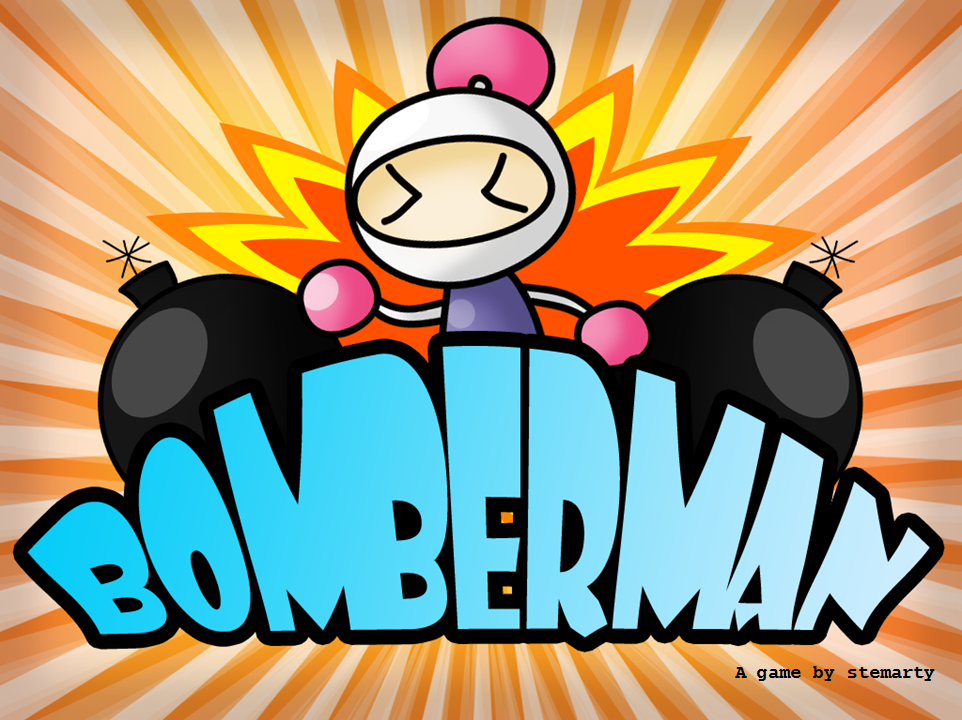 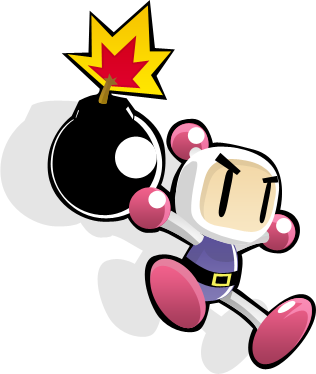 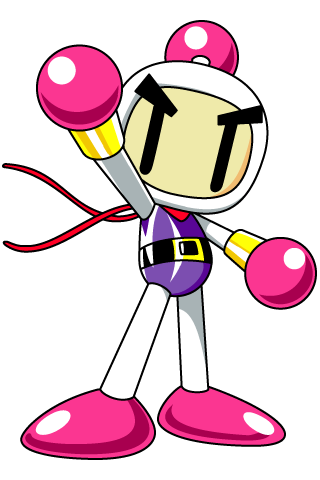 Rules
Choose a question.

Right answer = +1 points

Then choose one bonus box
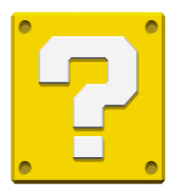 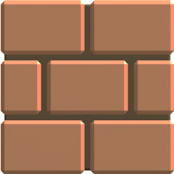 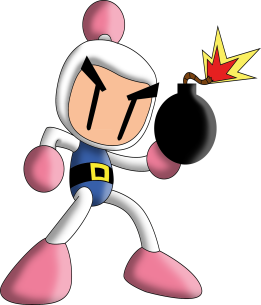 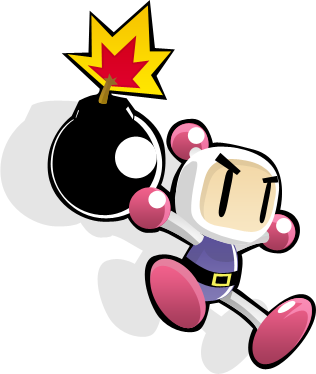 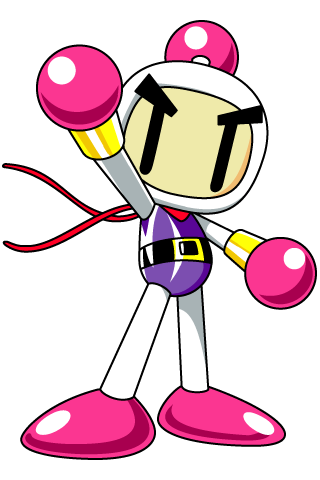 Types of boxes
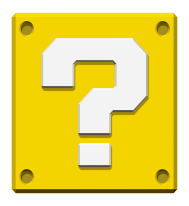 “?” box: + very good or very bad -
Grey box: + points
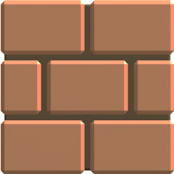 Brick: ??? mystery prize ???
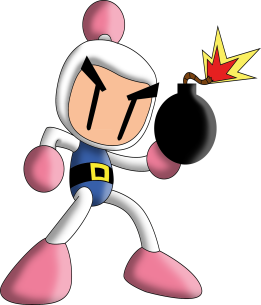 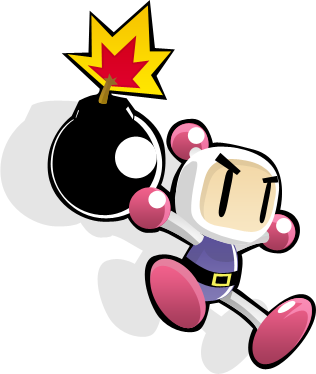 Bonus
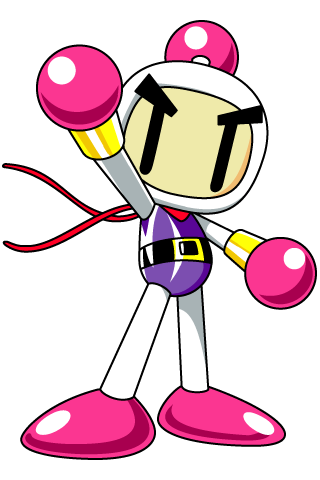 Bonus:
+ Points
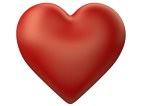 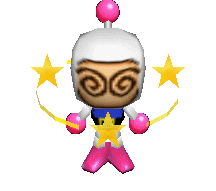 - Points
Switch / Change Points
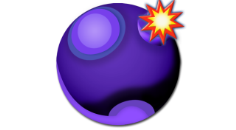 Bomb!
Nuclear!!! ALL points, bye!
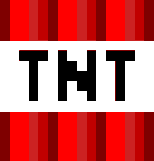 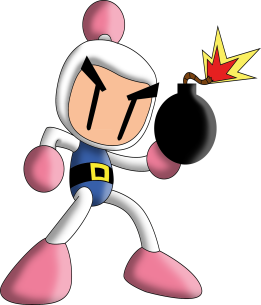 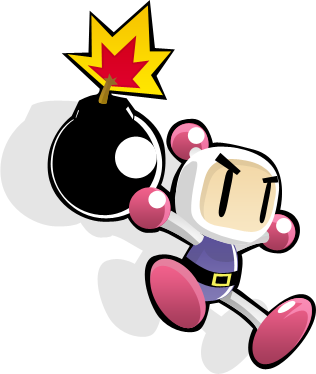 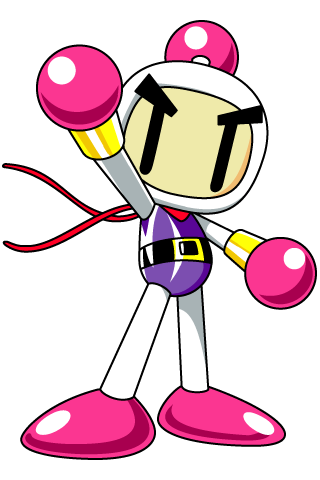 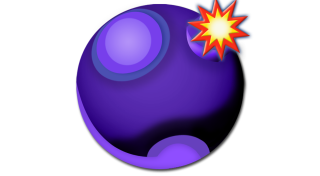 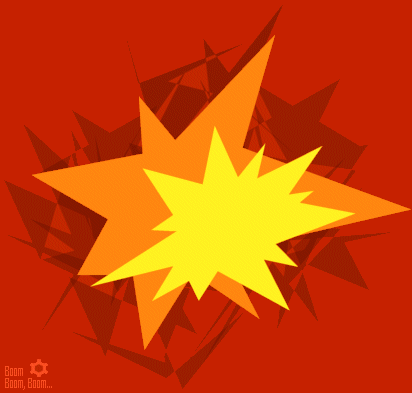 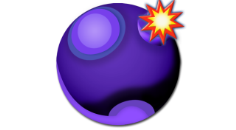 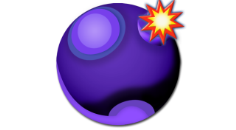 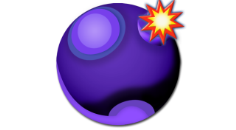 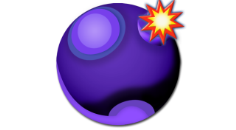 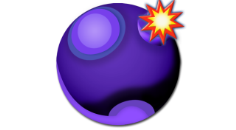 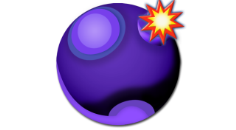 A1
A2
A3
A4
A5
A6
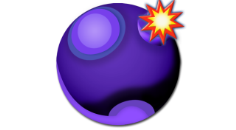 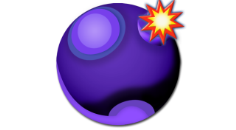 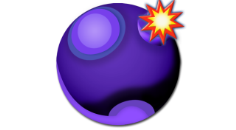 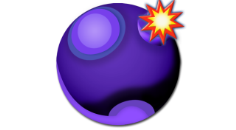 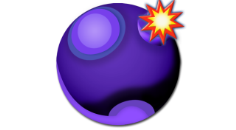 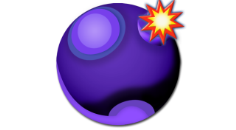 B1
B2
B3
B4
B5
B6
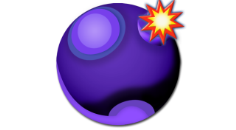 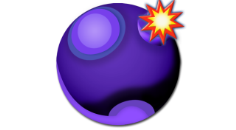 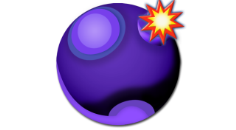 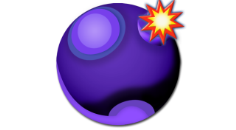 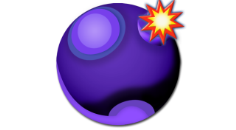 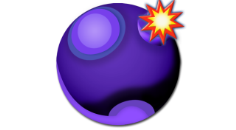 C1
C2
C3
C4
C5
C6
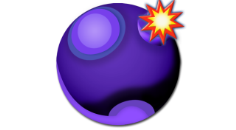 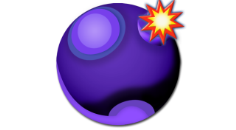 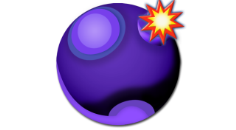 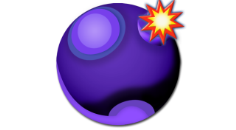 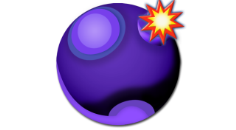 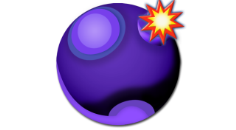 D1
D2
D3
D4
D5
D6
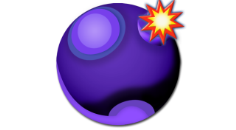 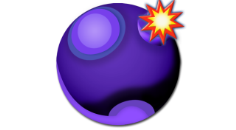 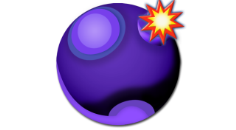 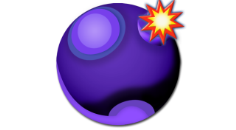 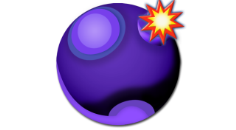 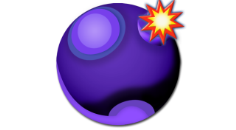 E1
E2
E3
E4
E5
E6
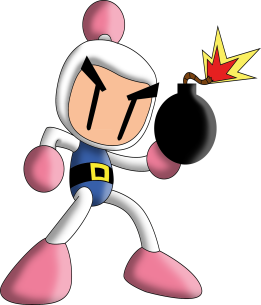 [Speaker Notes: Question selection page]
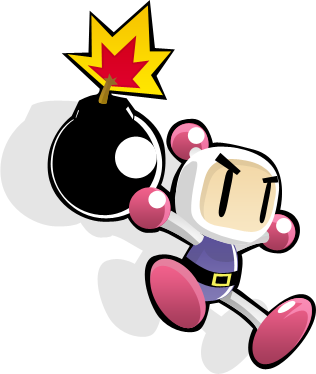 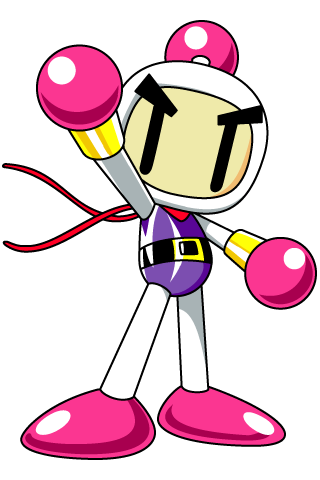 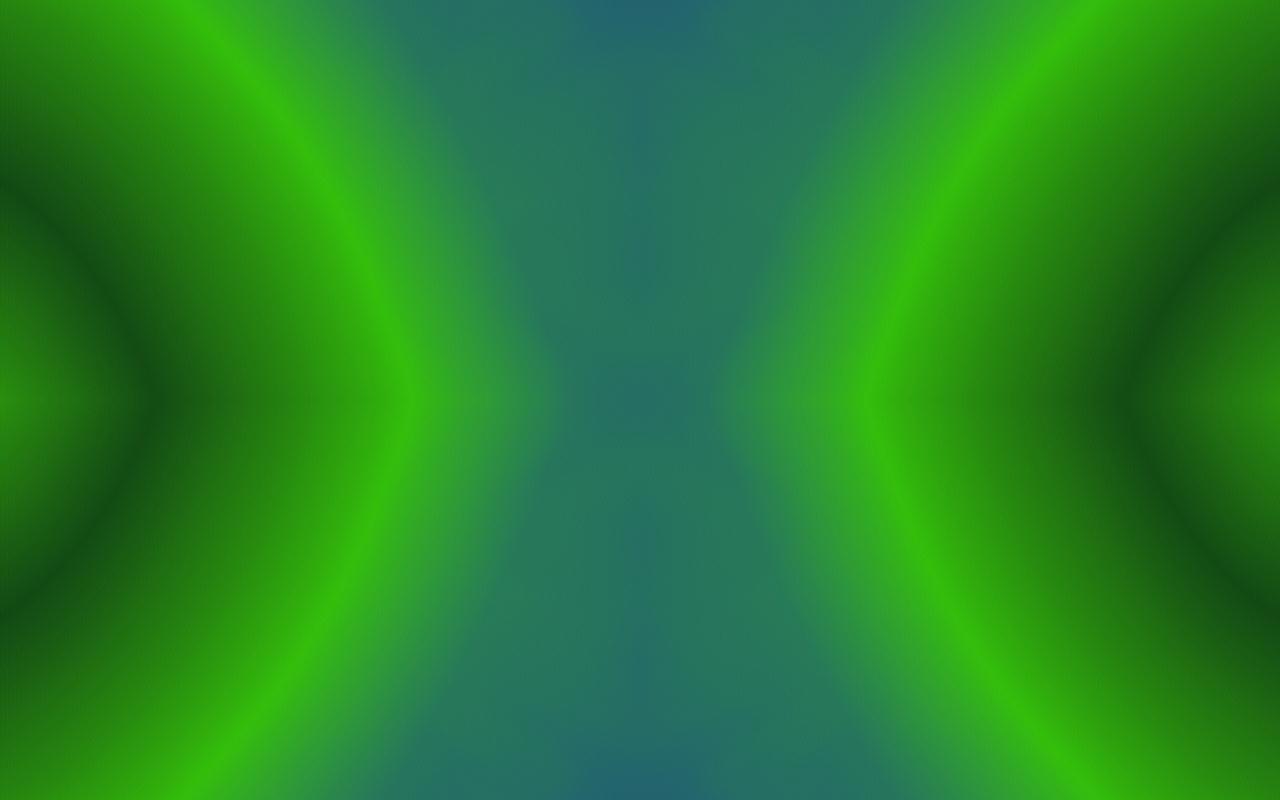 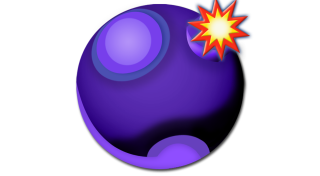 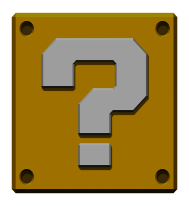 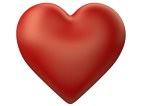 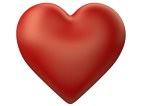 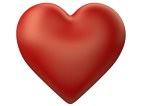 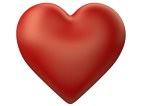 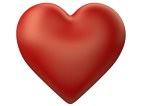 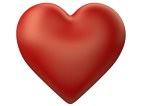 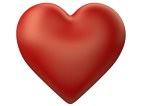 B
C
D
E
F
G
H
M
R
S
T
U
3
4
9
+8
+1
+1
+1
+2
+2
+3
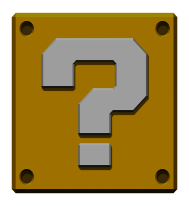 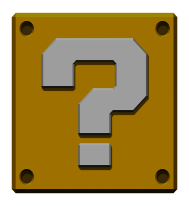 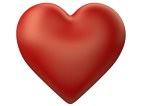 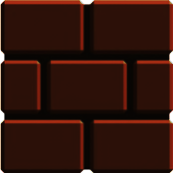 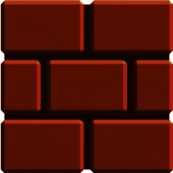 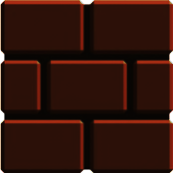 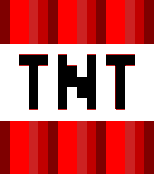 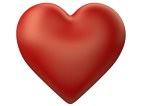 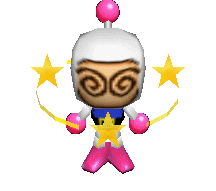 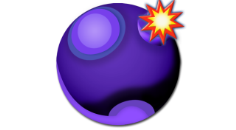 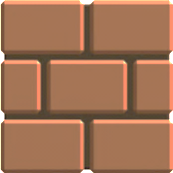 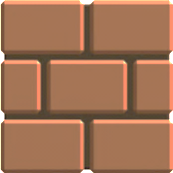 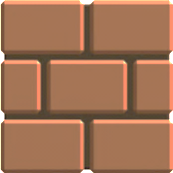 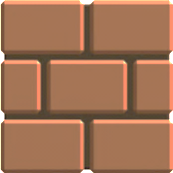 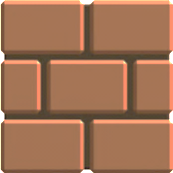 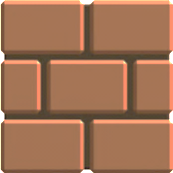 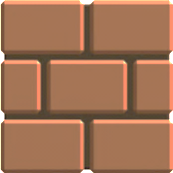 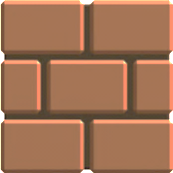 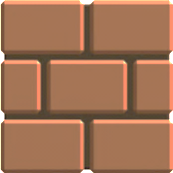 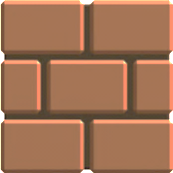 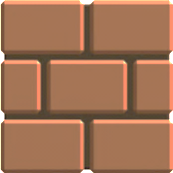 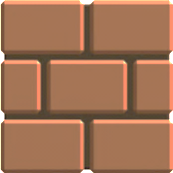 +2
I
J
N
O
P
W
X
Y
5
6
7
+4
- 8
V
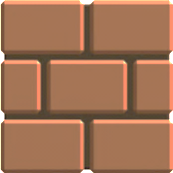 8
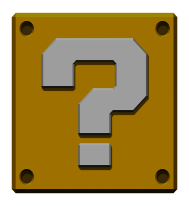 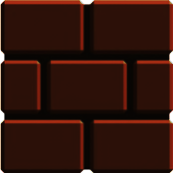 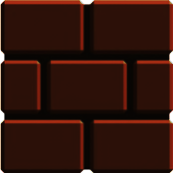 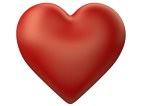 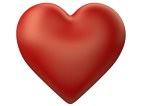 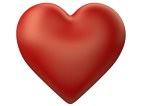 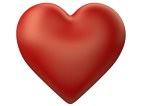 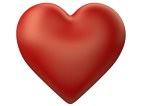 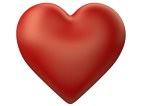 +5
+2
+1
+10
+3
+1
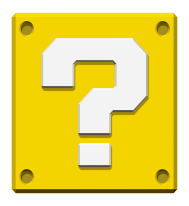 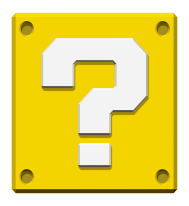 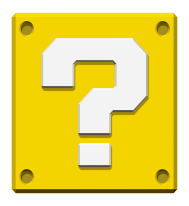 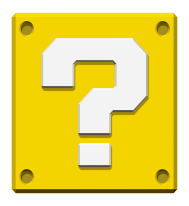 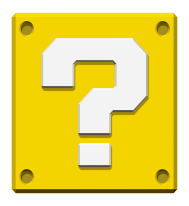 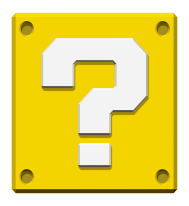 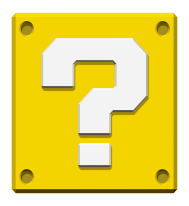 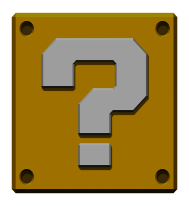 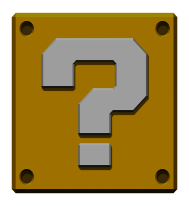 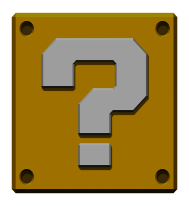 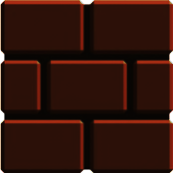 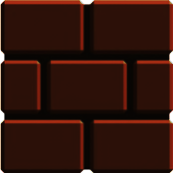 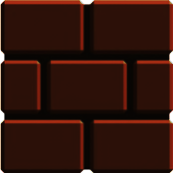 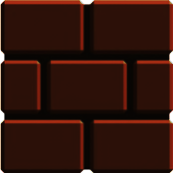 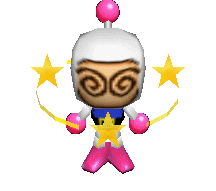 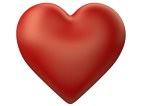 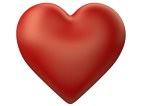 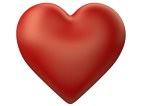 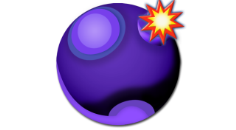 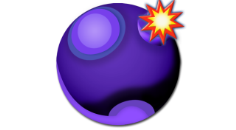 2
K
Q
Z
1
A
L
- 5
+3
+3
+8
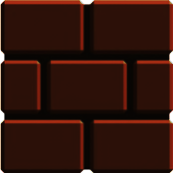 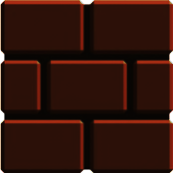 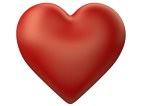 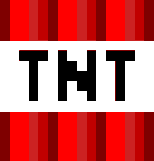 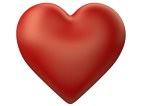 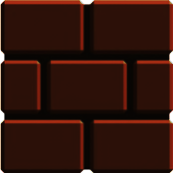 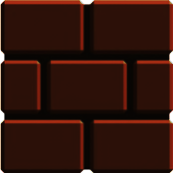 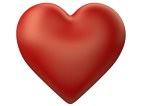 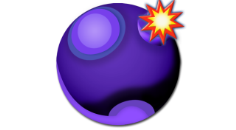 +1
+5
+2
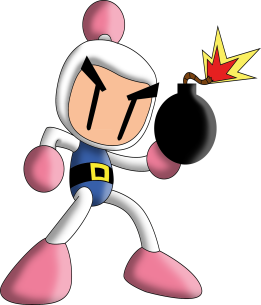 Questions
[Speaker Notes: Once a team answers a question correctly, they will be hyperlinked to this screen. There are 35 boxes to choose from. 

Each box will contain a different prize.

There are 3 kinds of boxes. The students can choose how safe they want to play it when choosing a prize.
 “?” boxes: Really good or really bad. 
Grey boxes: + points (the safest option…but they wont get many points)
Brick boxes: Random. It has everything including bombs, + points, nuclear, and nothing.

Click on the questions arrow (bottom right) when finished. It will link you to the question selection page. 

To change the prizes, see slide 37 template.]
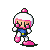 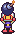 What is it?How does it Feel?
A) It’s hardB) It’s softC) It’s thickD) it’s thinE) it’s HotF) it’s Cold
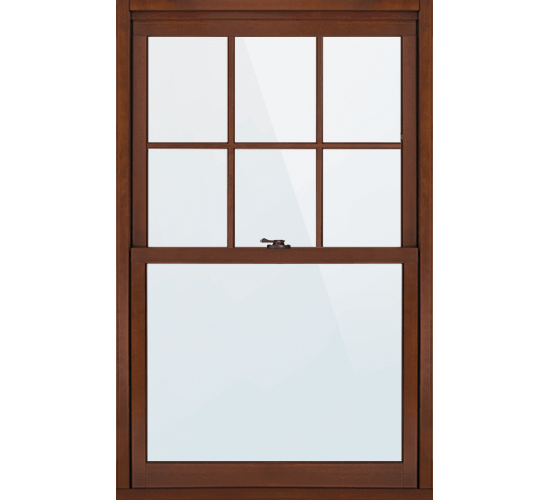 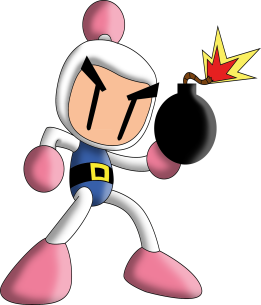 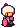 [Speaker Notes: Click once to reveal answer.
Click on bomber-man to hyperlink to the bonus page.]
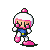 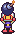 What is it?How does it Feel?
A) It’s hardB) It’s softC) It’s thickD) it’s thinE) it’s HotF) it’s Cold
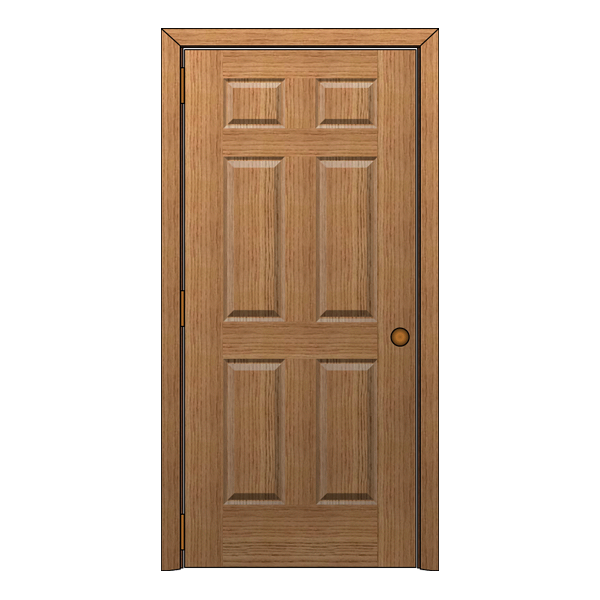 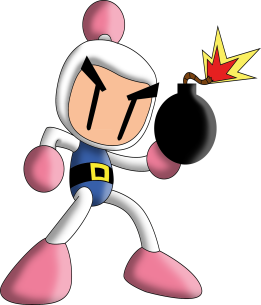 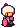 [Speaker Notes: Click once to reveal answer.
Click on bomber-man to hyperlink to the bonus page.]
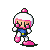 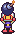 What is it?How does it Feel?
A) It’s hardB) It’s softC) It’s thickD) it’s thinE) it’s HotF) it’s Cold
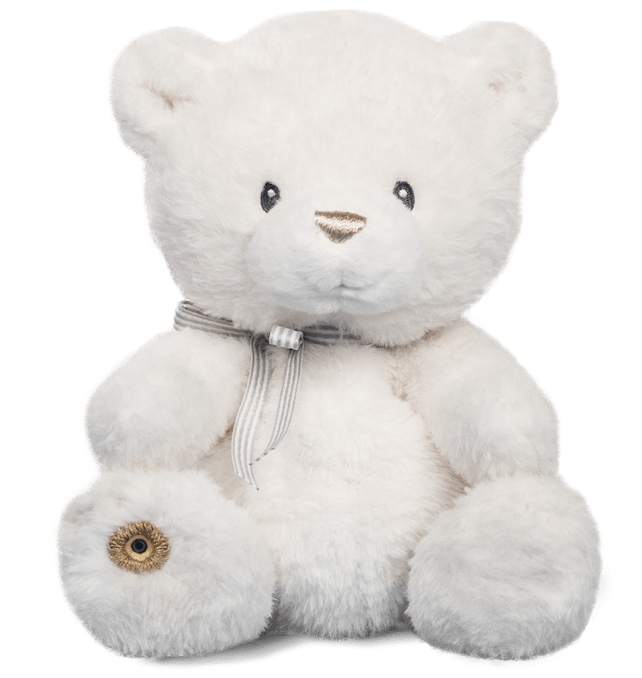 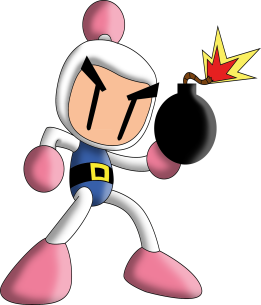 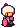 [Speaker Notes: Click once to reveal answer.
Click on bomber-man to hyperlink to the bonus page.]
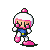 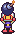 What is it?How does it Feel?
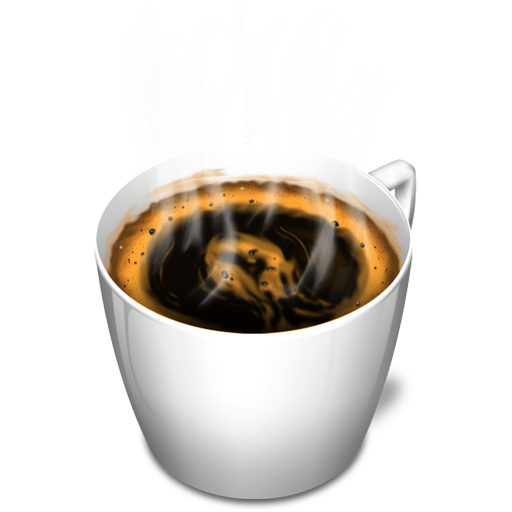 A) It’s hardB) It’s softC) It’s thickD) it’s thinE) it’s HotF) it’s Cold
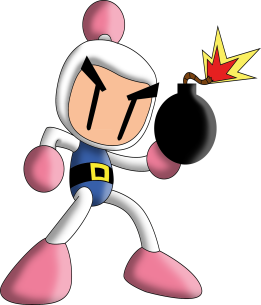 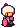 [Speaker Notes: Click once to reveal answer.
Click on bomber-man to hyperlink to the bonus page.]
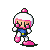 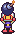 What is it?How does it Feel?
A) It’s hardB) It’s softC) It’s thickD) it’s thinE) it’s HotF) it’s Cold
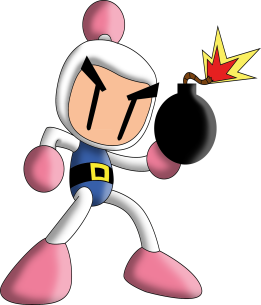 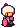 [Speaker Notes: Click once to reveal answer.
Click on bomber-man to hyperlink to the bonus page.]
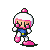 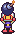 What is it?How does it Feel?
A) It’s hardB) It’s softC) It’s thickD) it’s thinE) it’s HotF) it’s Cold
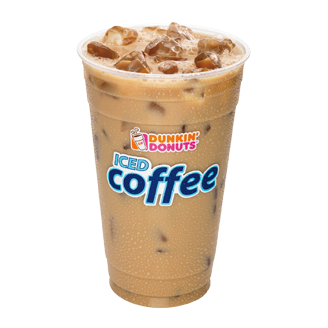 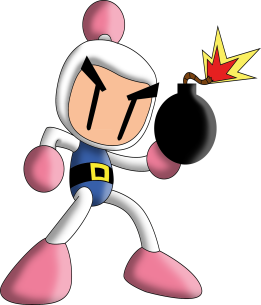 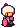 [Speaker Notes: Click once to reveal answer.
Click on bomber-man to hyperlink to the bonus page.]
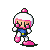 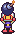 What is it?How does it Feel?
A) It’s hardB) It’s softC) It’s thickD) it’s thinE) it’s HotF) it’s Cold
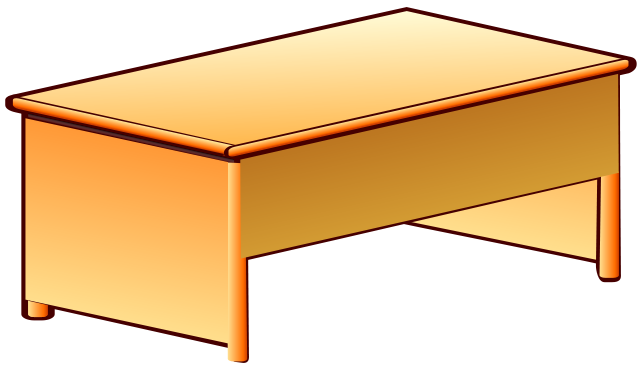 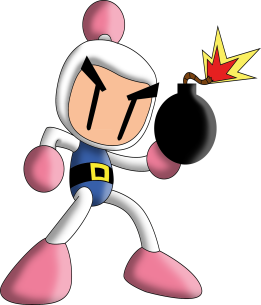 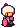 [Speaker Notes: Click once to reveal answer.
Click on bomber-man to hyperlink to the bonus page.]
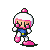 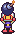 What is it?How does it Feel?
A) It’s hardB) It’s softC) It’s thickD) it’s thinE) it’s HotF) it’s Cold
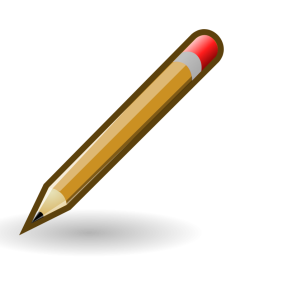 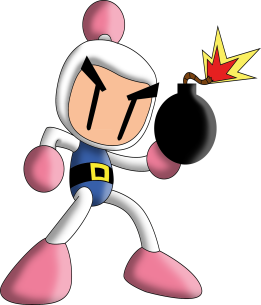 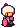 [Speaker Notes: Click once to reveal answer.
Click on bomber-man to hyperlink to the bonus page.]
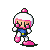 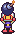 What is it?How does it Feel?
A) It’s hardB) It’s softC) It’s thickD) it’s thinE) it’s HotF) it’s Cold
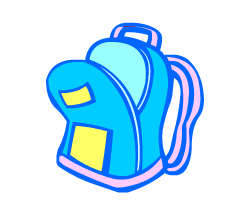 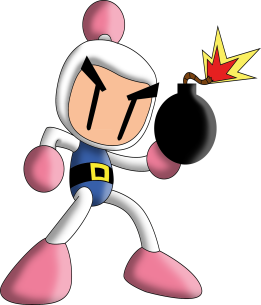 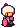 [Speaker Notes: Click once to reveal answer.
Click on bomber-man to hyperlink to the bonus page.]
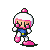 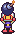 What is it?How does it Feel?
A) It’s hardB) It’s softC) It’s thickD) it’s thinE) it’s HotF) it’s Cold
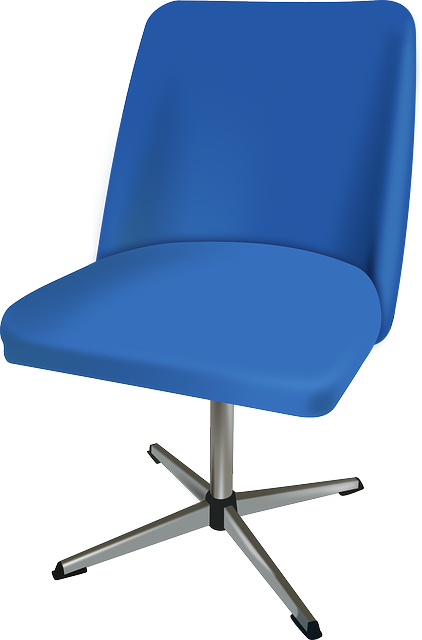 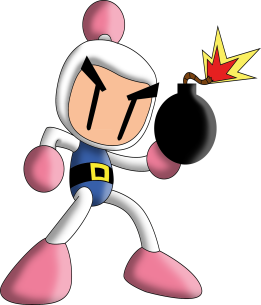 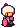 [Speaker Notes: Click once to reveal answer.
Click on bomber-man to hyperlink to the bonus page.]
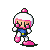 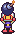 What is it?How does it Feel?
A) It’s hardB) It’s softC) It’s thickD) it’s thinE) it’s HotF) it’s Cold
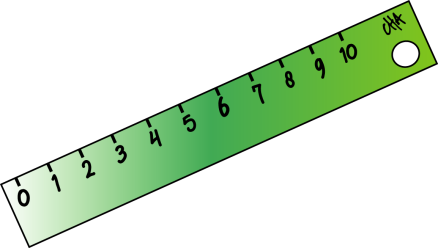 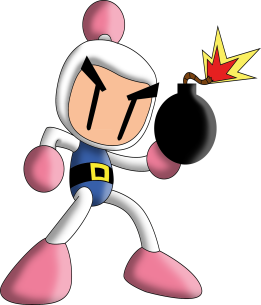 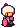 [Speaker Notes: Click once to reveal answer.
Click on bomber-man to hyperlink to the bonus page.]
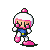 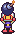 What is it?How does it Feel?
A) It’s hardB) It’s softC) It’s thickD) it’s thinE) it’s HotF) it’s Cold
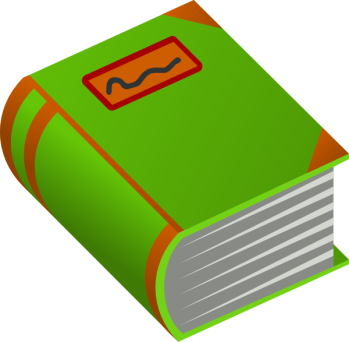 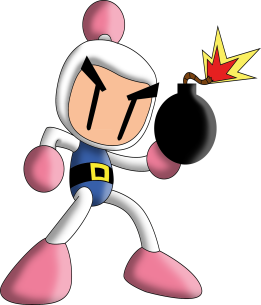 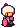 [Speaker Notes: Click once to reveal answer.
Click on bomber-man to hyperlink to the bonus page.]
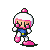 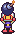 What is it?How does it Feel?
A) It’s hardB) It’s softC) It’s thickD) it’s thinE) it’s HotF) it’s Cold
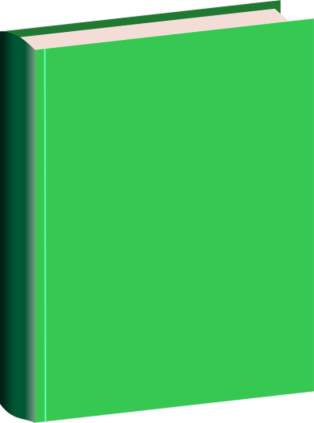 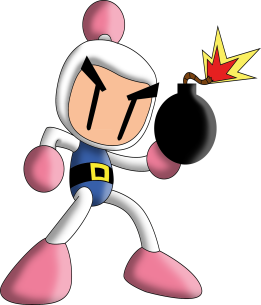 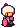 [Speaker Notes: Click once to reveal answer.
Click on bomber-man to hyperlink to the bonus page.]
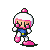 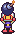 What is it?How does it Feel?
A) It’s hardB) It’s softC) It’s thickD) it’s thinE) it’s HotF) it’s Cold
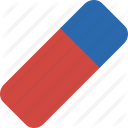 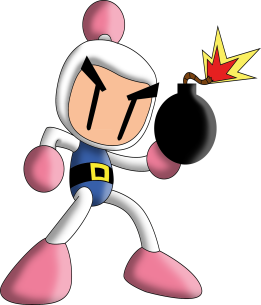 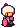 [Speaker Notes: Click once to reveal answer.
Click on bomber-man to hyperlink to the bonus page.]
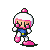 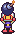 What is it?How does it Feel?
A) It’s hardB) It’s softC) It’s thickD) it’s thinE) it’s HotF) it’s Cold
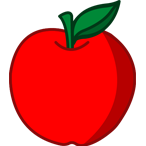 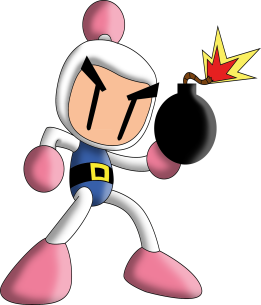 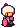 [Speaker Notes: Click once to reveal answer.
Click on bomber-man to hyperlink to the bonus page.]
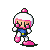 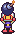 What is it?How does it Feel?
A) It’s hardB) It’s softC) It’s thickD) it’s thinE) it’s HotF) it’s Cold
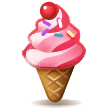 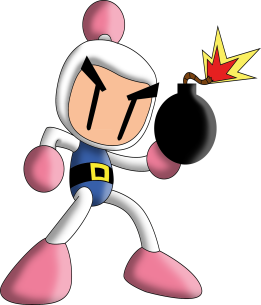 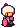 [Speaker Notes: Click once to reveal answer.
Click on bomber-man to hyperlink to the bonus page.]
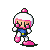 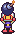 What is it?How does it Feel?
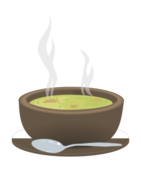 A) It’s hardB) It’s softC) It’s thickD) it’s thinE) it’s HotF) it’s Cold
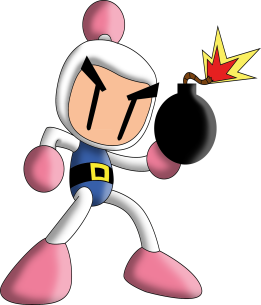 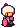 [Speaker Notes: Click once to reveal answer.
Click on bomber-man to hyperlink to the bonus page.]
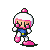 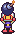 This scarf ______ nice.
A) It’s hardB) It’s softC) It’s thickD) it’s thinE) it’s HotF) it’s Cold
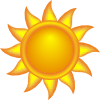 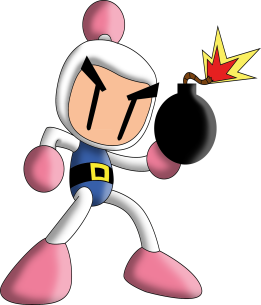 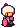 [Speaker Notes: Click once to reveal answer.
Click on bomber-man to hyperlink to the bonus page.]
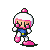 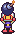 What is it?How does it Feel?
A) It’s hardB) It’s softC) It’s thickD) it’s thinE) it’s HotF) it’s Cold
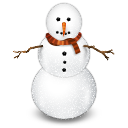 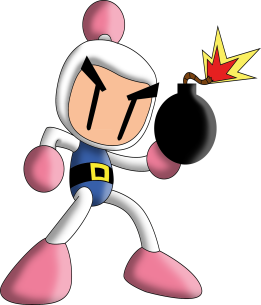 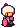 [Speaker Notes: Click once to reveal answer.
Click on bomber-man to hyperlink to the bonus page.]
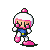 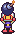 What is it?How does it Feel?
A) It’s hardB) It’s softC) It’s thickD) it’s thinE) it’s HotF) it’s Cold
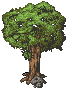 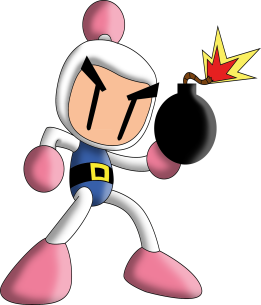 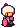 [Speaker Notes: Click once to reveal answer.
Click on bomber-man to hyperlink to the bonus page.]
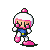 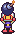 What is it?How does it Feel?
A) It’s hardB) It’s softC) It’s thickD) it’s thinE) it’s HotF) it’s Cold
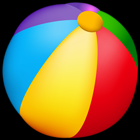 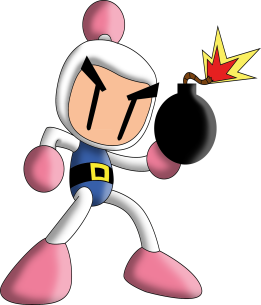 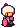 [Speaker Notes: Click once to reveal answer.
Click on bomber-man to hyperlink to the bonus page.]
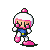 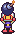 What is it?How does it Feel?
A) It’s hardB) It’s softC) It’s thickD) it’s thinE) it’s HotF) it’s Cold
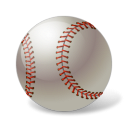 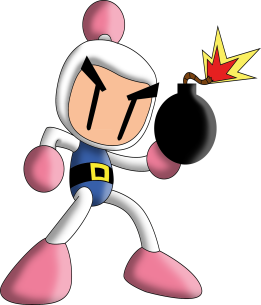 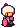 [Speaker Notes: Click once to reveal answer.
Click on bomber-man to hyperlink to the bonus page.]
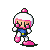 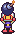 What is it?How does it Feel?
A) It’s hardB) It’s softC) It’s thickD) it’s thinE) it’s HotF) it’s Cold
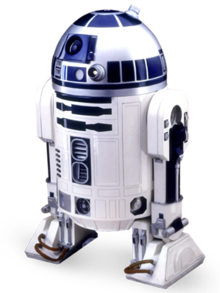 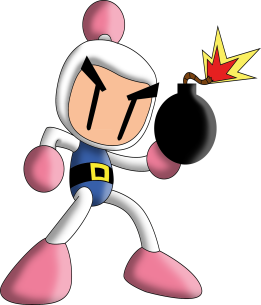 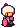 [Speaker Notes: Click once to reveal answer.
Click on bomber-man to hyperlink to the bonus page.]
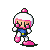 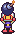 What is it?How does it Feel?
A) It’s hardB) It’s softC) It’s thickD) it’s thinE) it’s HotF) it’s Cold
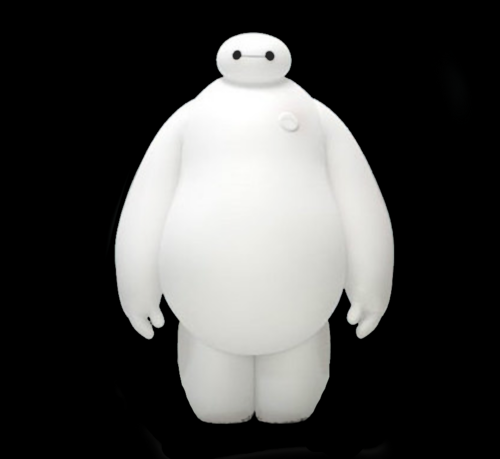 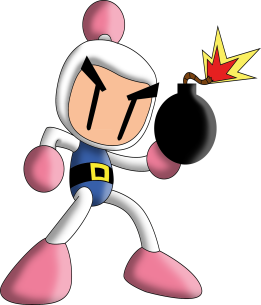 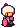 [Speaker Notes: Click once to reveal answer.
Click on bomber-man to hyperlink to the bonus page.]
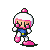 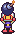 What is it?How does it Feel?
A) It’s hardB) It’s softC) It’s thickD) it’s thinE) it’s HotF) it’s Cold
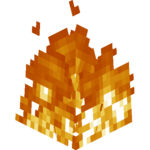 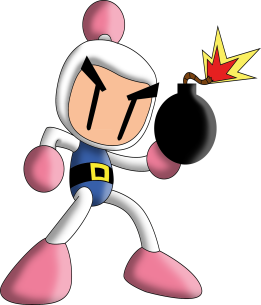 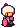 [Speaker Notes: Click once to reveal answer.
Click on bomber-man to hyperlink to the bonus page.]
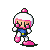 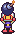 What is it?How does it Feel?
A) It’s hardB) It’s softC) It’s thickD) it’s thinE) it’s HotF) it’s Cold
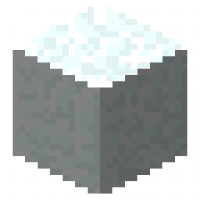 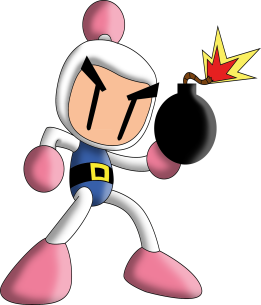 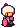 [Speaker Notes: Click once to reveal answer.
Click on bomber-man to hyperlink to the bonus page.]
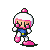 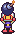 What is it?How does it Feel?
A) It’s hardB) It’s softC) It’s thickD) it’s thinE) it’s HotF) it’s Cold
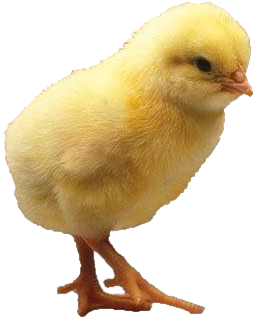 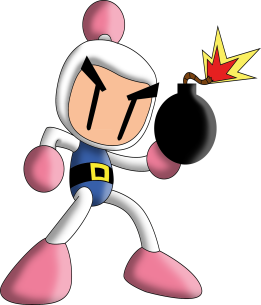 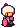 [Speaker Notes: Click once to reveal answer.
Click on bomber-man to hyperlink to the bonus page.]
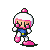 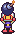 What is it?How does it Feel?
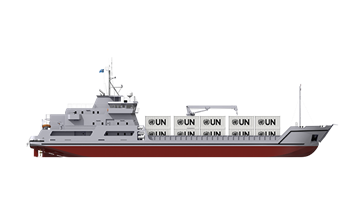 A) It’s hardB) It’s softC) It’s thickD) it’s thinE) it’s HotF) it’s Cold
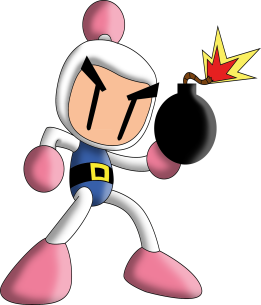 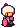 [Speaker Notes: Click once to reveal answer.
Click on bomber-man to hyperlink to the bonus page.]
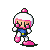 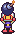 What is it?How does it Feel?
A) It’s hardB) It’s softC) It’s thickD) it’s thinE) it’s HotF) it’s Cold
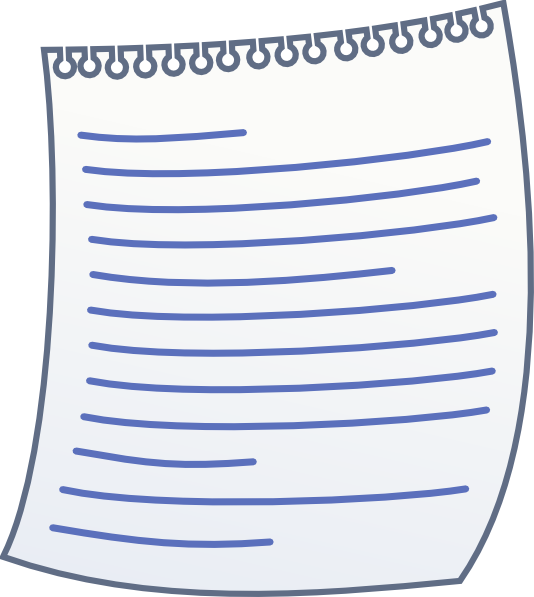 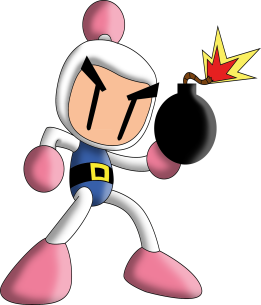 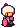 [Speaker Notes: Click once to reveal answer.
Click on bomber-man to hyperlink to the bonus page.]
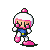 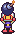 What is it?How does it Feel?
A) It’s hardB) It’s softC) It’s thickD) it’s thinE) it’s HotF) it’s Cold
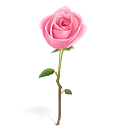 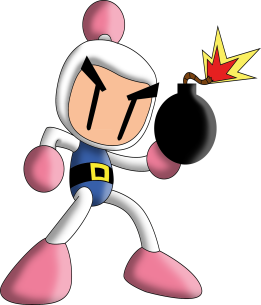 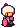 [Speaker Notes: Click once to reveal answer.
Click on bomber-man to hyperlink to the bonus page.]
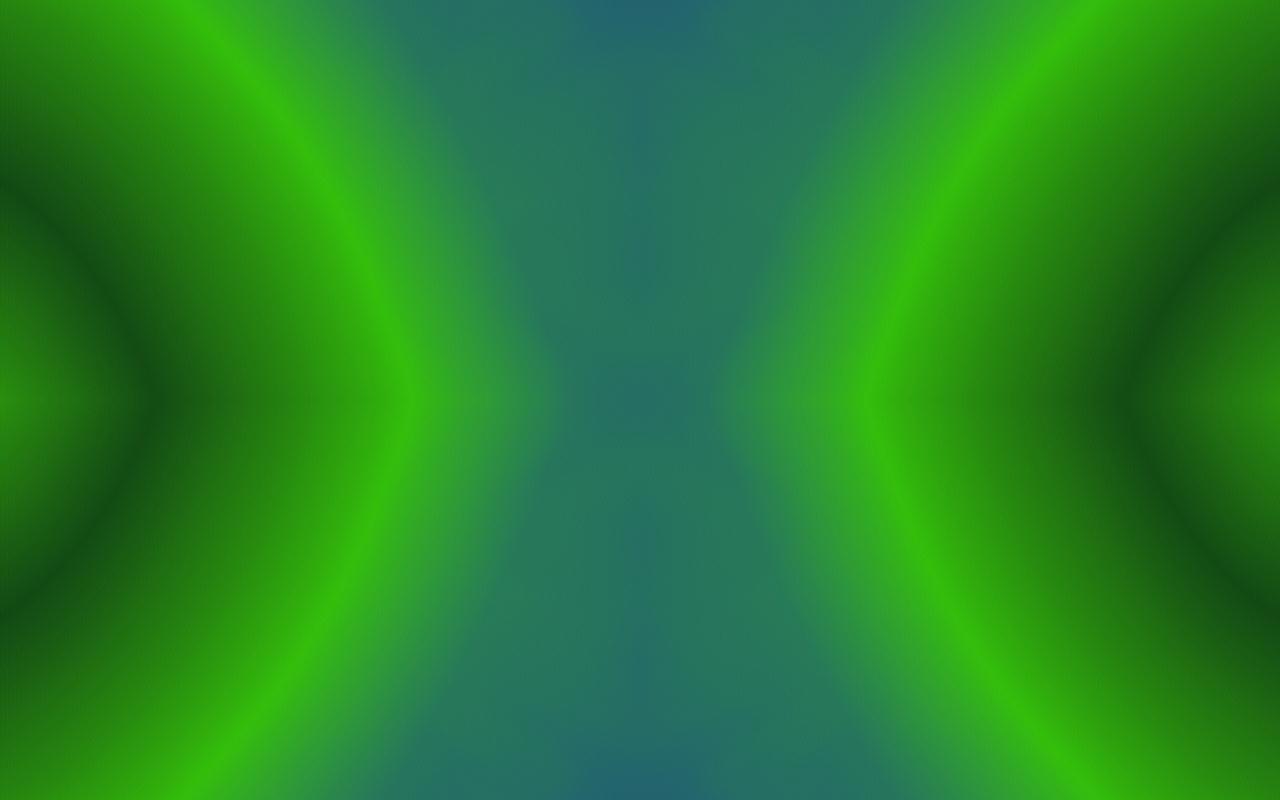 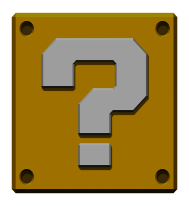 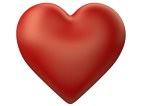 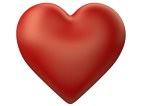 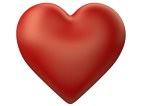 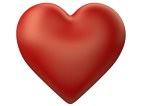 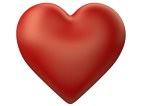 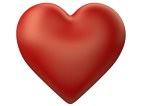 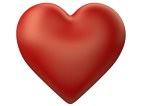 +1
+8
+1
+1
+4
+2
+3
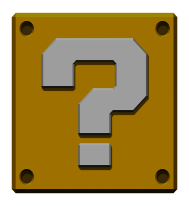 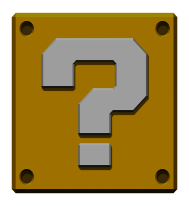 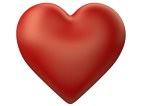 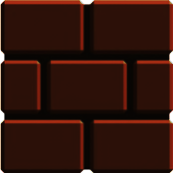 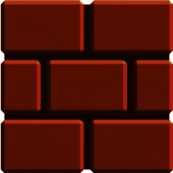 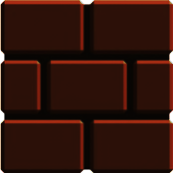 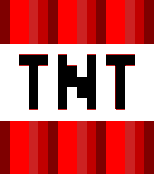 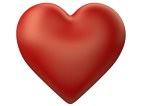 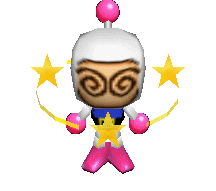 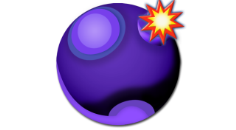 +2
+4
- 8
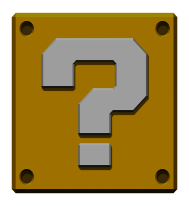 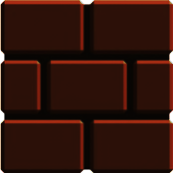 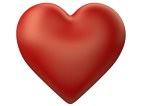 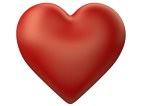 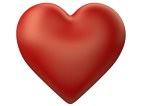 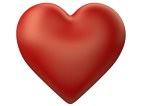 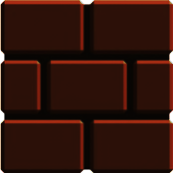 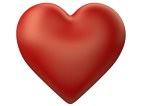 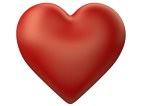 +2
+1
+10
+3
+1
+5
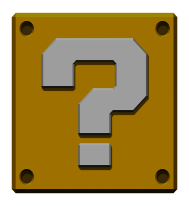 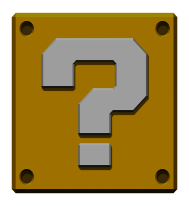 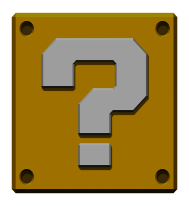 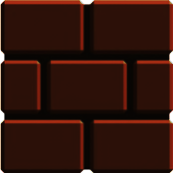 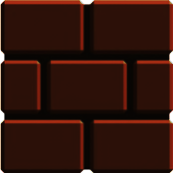 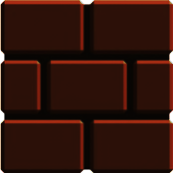 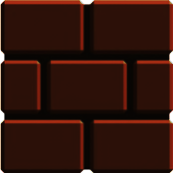 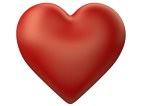 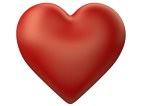 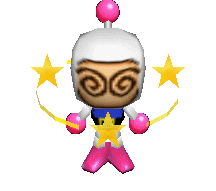 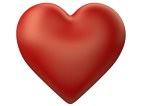 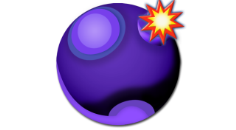 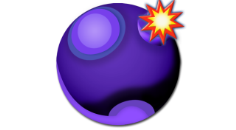 - 5
+3
+3
+8
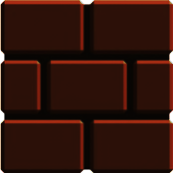 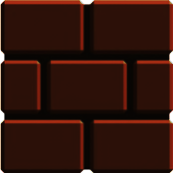 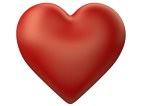 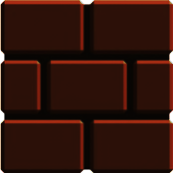 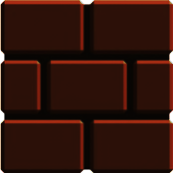 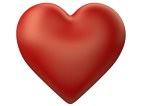 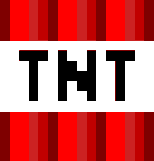 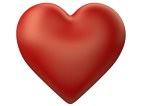 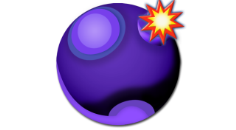 +2
+1
+5
[Speaker Notes: You can use this as a template to re-arrange prizes or change up things if you re-use this game.]
Slide notes
To navigate:
Choose a question,
Answer it
Then click on the bomber-man to hyper-link to the bonus selection slide.(each correct answer = 1 box to choose from)
Click the question arrow when finished.